WELCOME TO THE WEBINAR
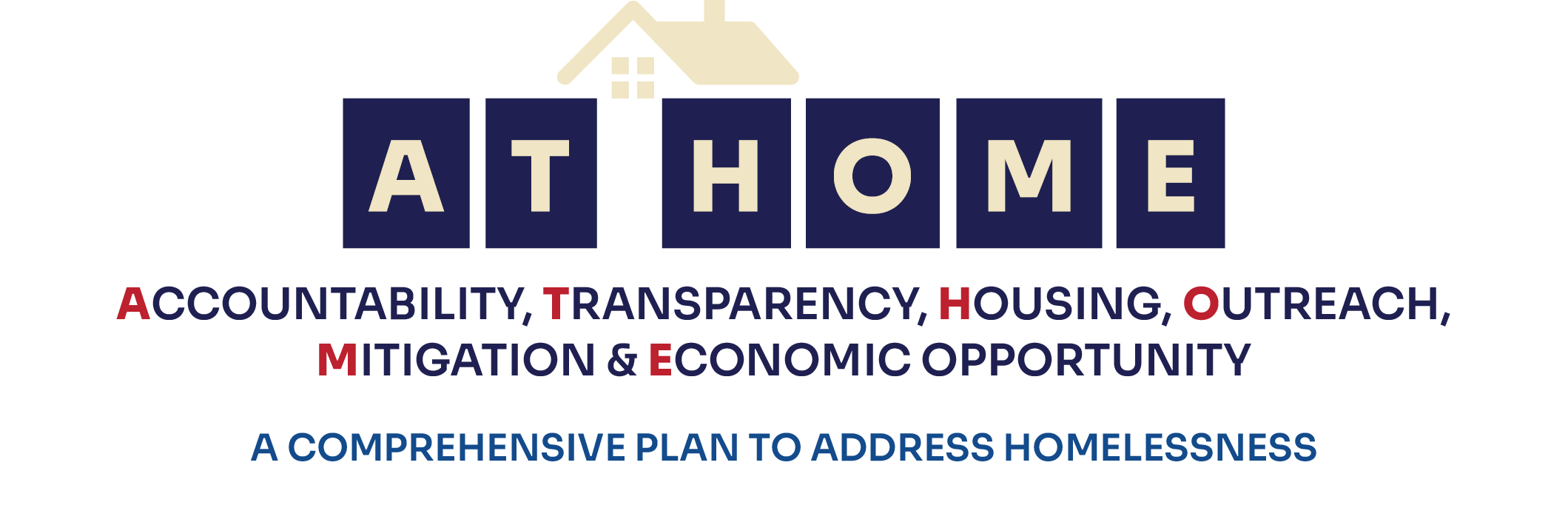 WE WILL BEGIN SHORTLY
March 27, 2023
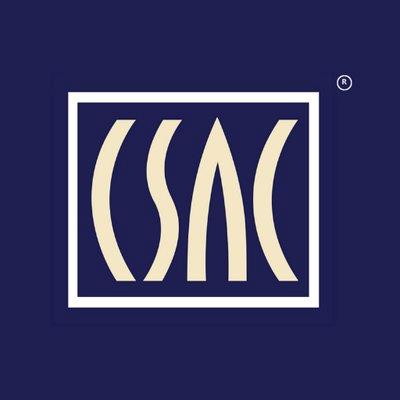 California State Associations of Counties®
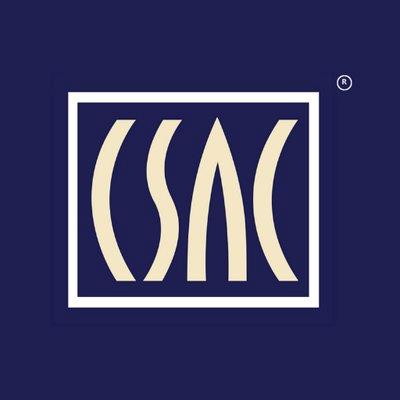 Webinar Housekeeping
All participants are muted.
If you have a question, please use the Q&A feature to submit your question.
If you are unable to utilize the chat feature, please send your question to rserrao@counties.org.
A copy of this presentation is available on the AT HOME webpage and a recording will be made available soon.
California State Association of Counties®
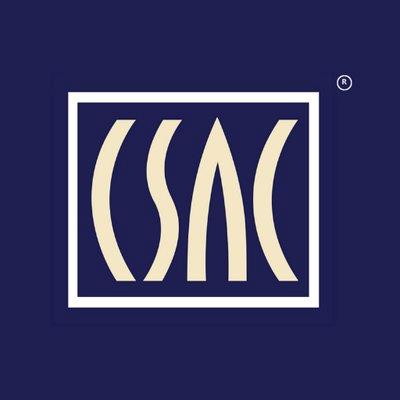 CSAC Homelessness Efforts
Unique challenge, prioritization, and focus
Homelessness Action Team (HAT) 
CSAC Homelessness Principles 
Homelessness Policy Solutions Group (HPSG) 
Officers/Executive Committee/Board Leadership
California State Association of Counties®
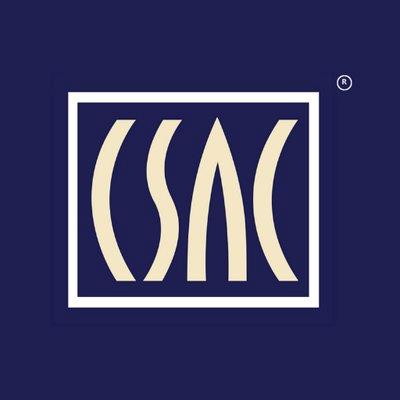 Developing AT HOME Plan
CSAC County Survey
Homelessness Inventory
Workgroup Meetings
County Input
California State Association of Counties®
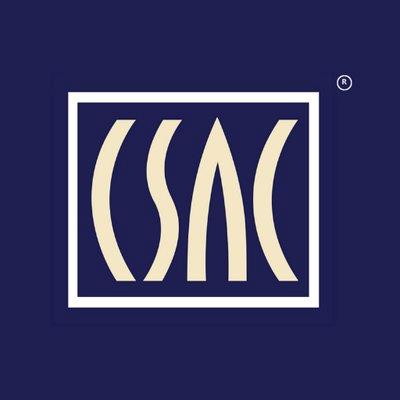 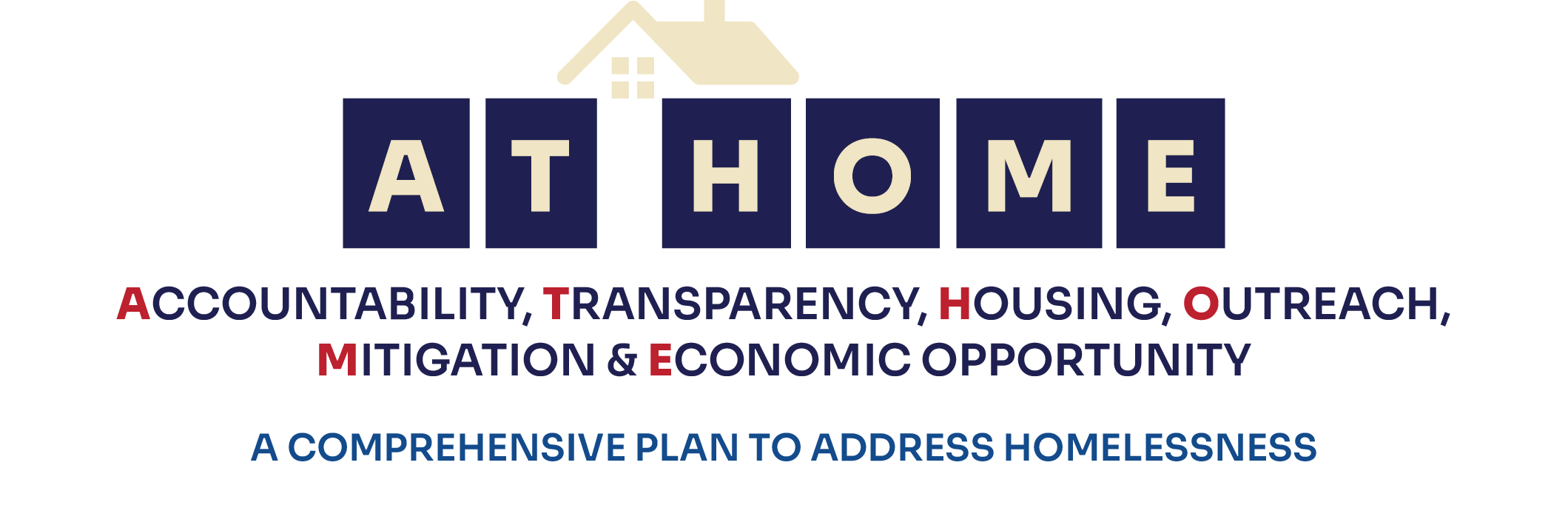 To make meaningful progress in helping those who are unhoused, the California State Association of Counties offers the ‘AT HOME’ Plan.
California State Association of Counties®
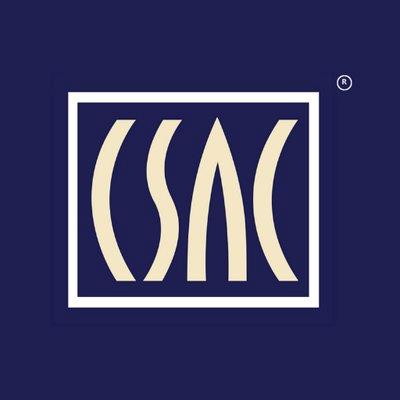 Accountability
Clear responsibilities aligned to authority, resources, and flexibility for all levels of government
One countywide plan
Clear and measurable outcomes 
Funded through one fiscal agent
Counties and cities have unique authority and are ultimately responsible to constituents
California State Association of Counties®
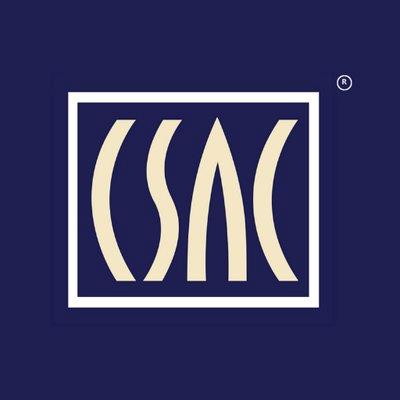 Accountability
Clear responsibilities aligned to authority, resources, and flexibility for all levels of government
Clearly defined roles and responsibilities
Cities – site and support shelters, site permanent supportive housing, and encampment clean-up in incorporated areas
Counties – site and support shelters, site permanent supportive housing, and encampment clean-up in unincorporated areas; HHS programs countywide 
Cities/Counties – encampment outreach determined locally
California State Association of Counties®
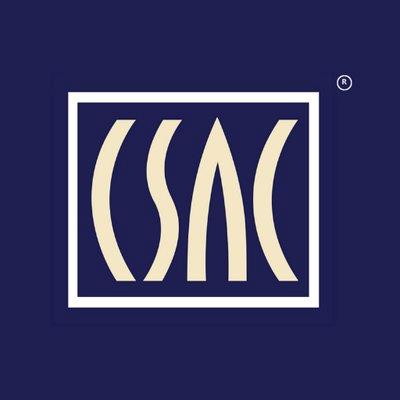 Accountability
Clear responsibilities aligned to authority, resources, and flexibility for all levels of government
Ongoing funding 
Allocated to entities commensurate with responsibilities identified in countywide plan
Maximize local flexibility 
Performance-based funding for achieving success
Minimum county amount
California State Association of Counties®
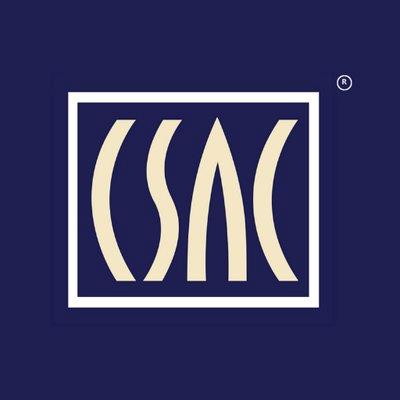 Transparency
Integrate and expand data to improve program effectiveness
Funding and technical assistance to support robust data systems with case management and secure data sharing
Standardize data collection and planning around institutional discharge
Pursue enhancements to existing HHS data systems to provide more robust data on housing needs
California State Association of Counties®
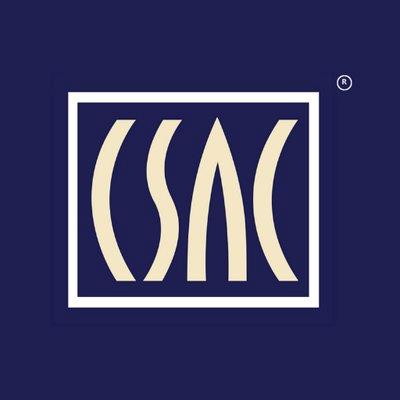 Housing
Increase and maintain housing units across the spectrum
More federal and state funding to build low-income housing, especially permanent supportive housing for persons with complex/high needs
Create and fund flexible housing subsidies and expand and increase flexibility for the existing Housing Choice vouchers
Reduce complexity of planning, permitting, and constructing affordable housing
California State Association of Counties®
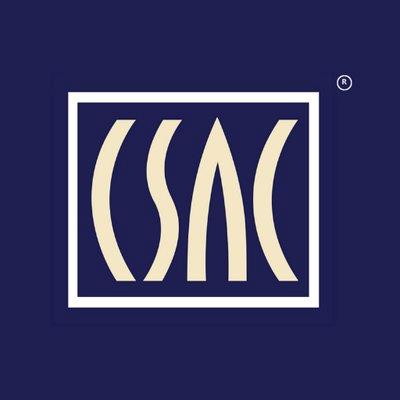 Outreach
Develop sustainable outreach systems and increase workforce to support these systems
Maximize efforts to obtain federal funds to cover outreach, rapid response, and retention activities
Expand training incentives for law enforcement and probation responding to unsheltered individuals
Identify skills needed for a homeless response system workforce, including leveraging lived experience and creating new trained classifications
California State Association of Counties®
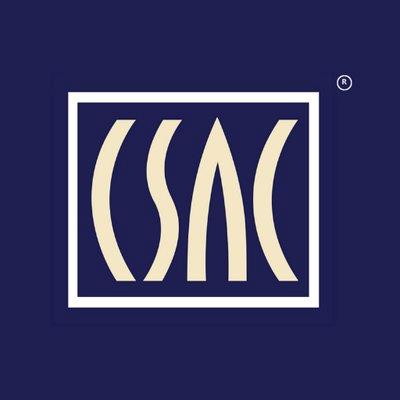 Mitigation
Strengthen safety net programs
Increase flexibility of county behavioral health funding to maximize federal Medi-Cal funds and expand the reach of investments for the unsheltered population
Ensure counties have sufficient resources to administer core safety net programs
Increase access to programs that provide treatment and recovery services for substance use disorder
California State Association of Counties®
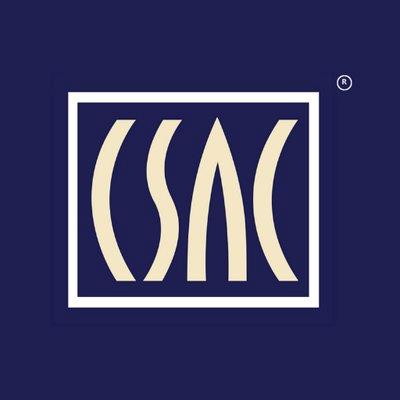 Economic Opportunity
Create employment and education pathways, as well as supports for basic needs
Develop specialized education and job training programs to serve formerly homeless persons, including those who are justice-involved
Work with local workforce development/investment boards and partner with community colleges
Continue and expand efforts to assist more qualifying aged, blind, and disabled persons to obtain SSI/SSP benefits
California State Association of Counties®
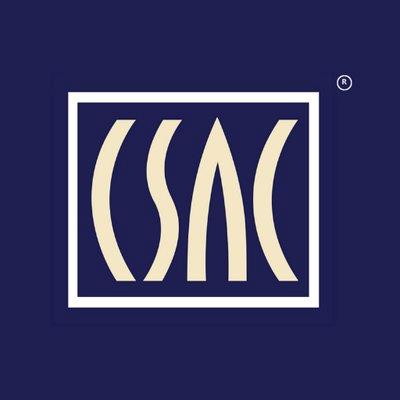 Next Steps
Work with Governor, Legislature, Federal partners, cities, and stakeholders
Engage on state budget, bills, and federal administrative actions
Legislative Conference (April 12-13)
Communications strategy
California State Association of Counties®
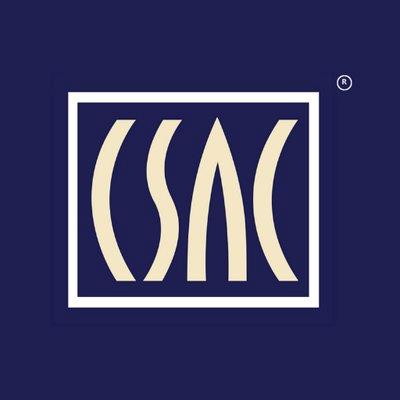 County Actions
CSAC
Draft language for Accountability pillar
Coordinate with affiliates/counties on advocacy 
Work with affiliates/counties on cost estimate
Counties
Board adoption/endorsement of AT HOME
Share AT HOME with cities, chambers, labor, local partners, and legislative delegation
California State Association of Counties®
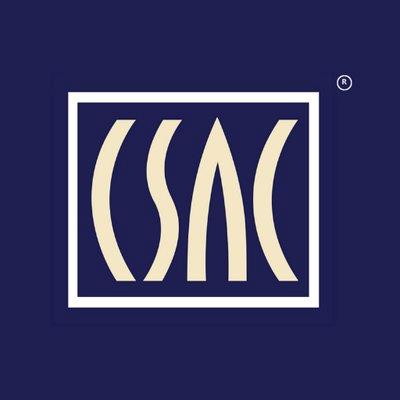 Thank you! Questions?
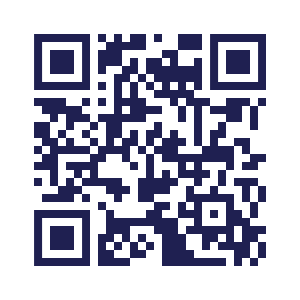 Scan the QR code to access ‘AT HOME’ resources, including fact sheets and a social media toolkit.
California State Association of Counties®
CSAC Contacts
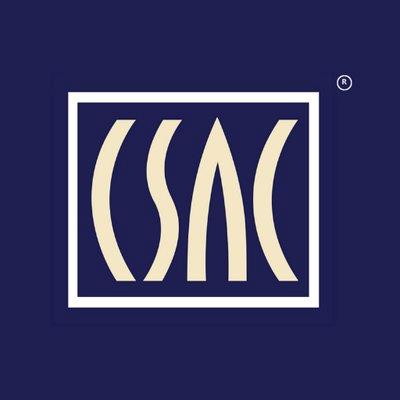 Health & Human Services
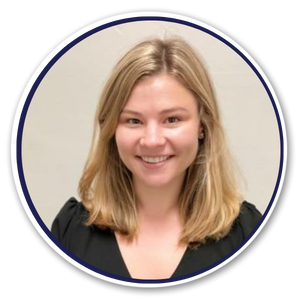 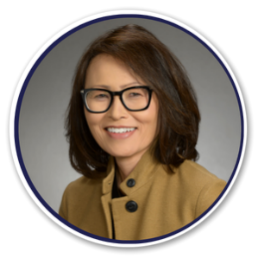 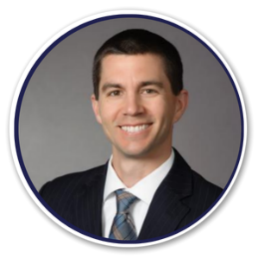 Danielle Bradley
Legislative Analyst
dbradley@counties.org
Jolie Onodera
Senior Legislative Advocate
jonodera@counties.org
Justin Garrett
Senior Legislative Advocate
jgarrett@counties.org
Administration of Justice
Housing, Land Use & Transportation
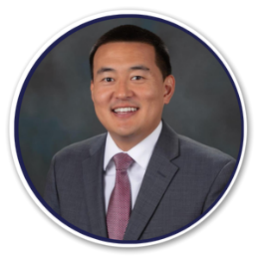 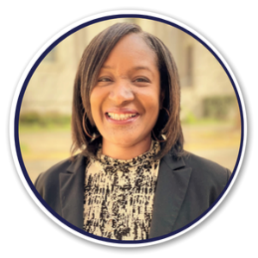 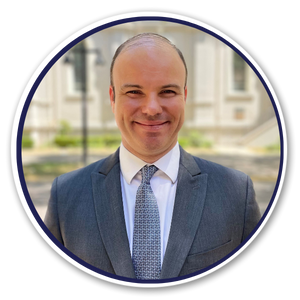 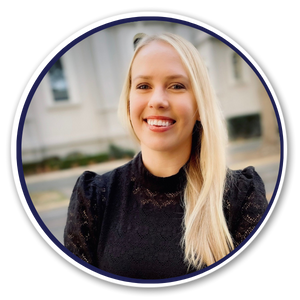 Kristina Gallagher
Legislative Analyst
kgallagher@counties.org
Ryan Morimune
Legislative Advocate
rmorimune@counties.org
Mark Neuburger
Legislative Advocate
mneuburger@counties.org
Stanicia Boatner
Legislative Analyst
sboatner@counties.org